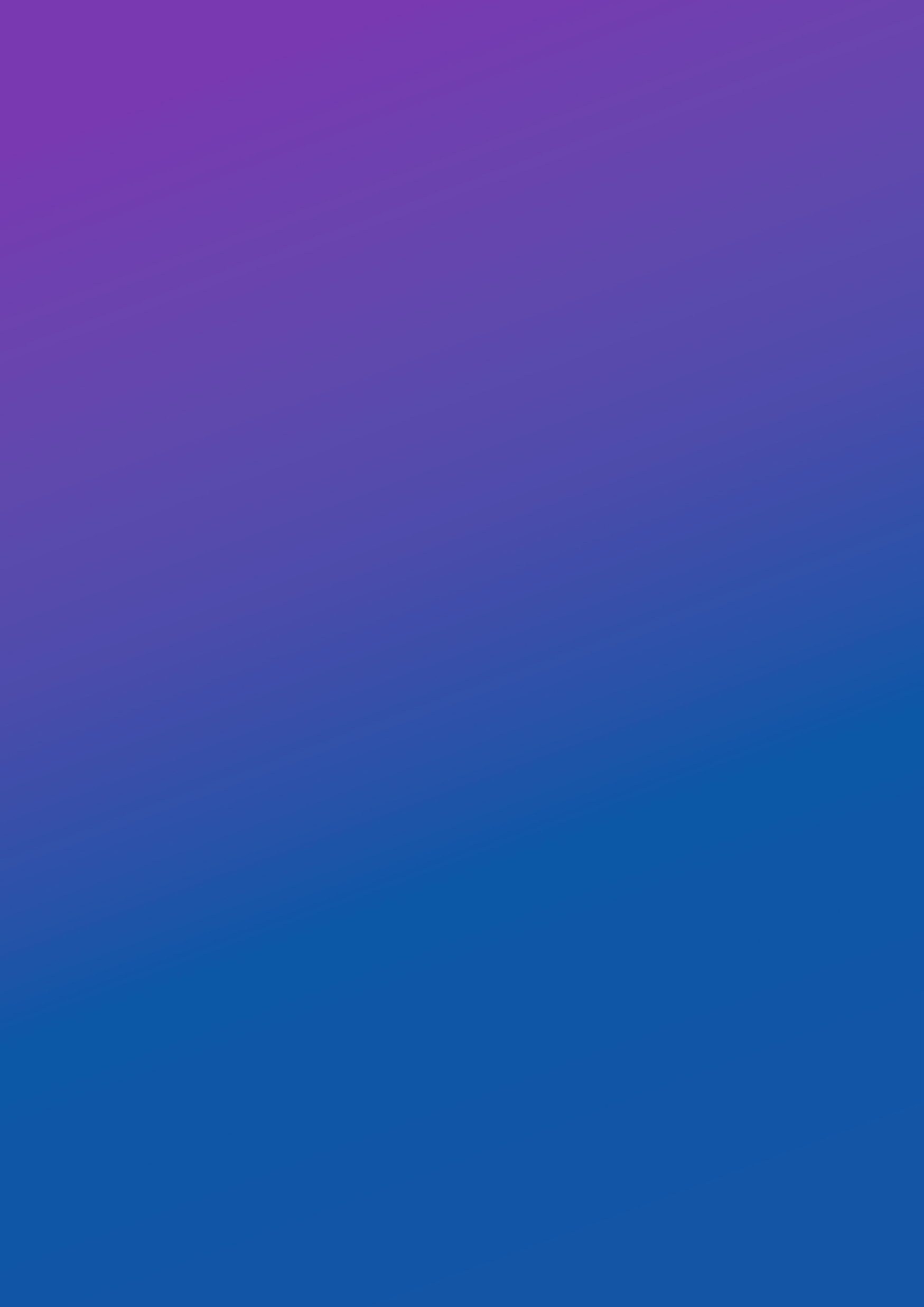 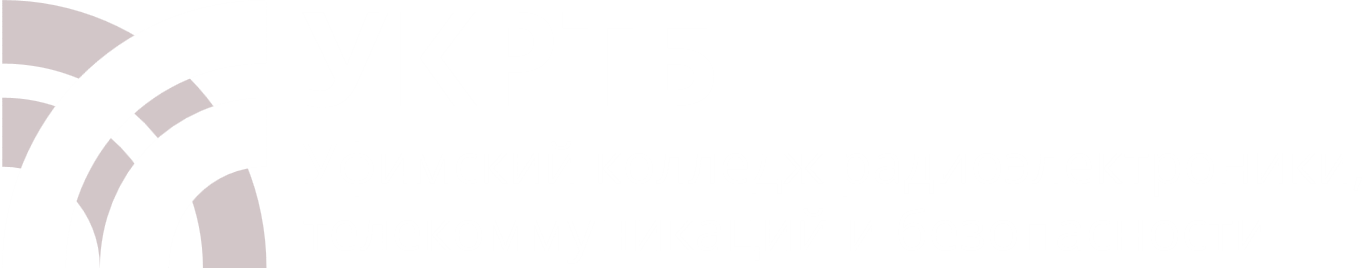 09.02.01 
 «Компьютерные системы и комплексы»
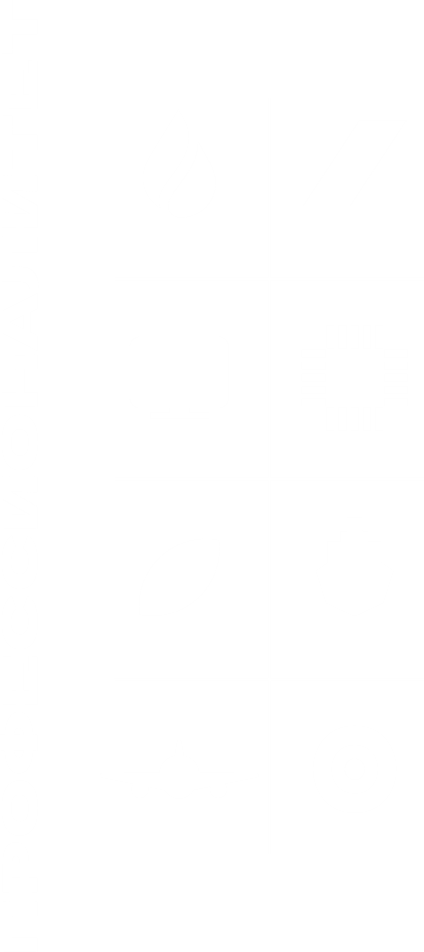 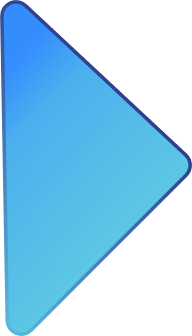 СРОК ОБУЧЕНИЯ: 
3 ГОДА 10 МЕСЯЦЕВ (НА БАЗЕ 9 КЛАССОВ)
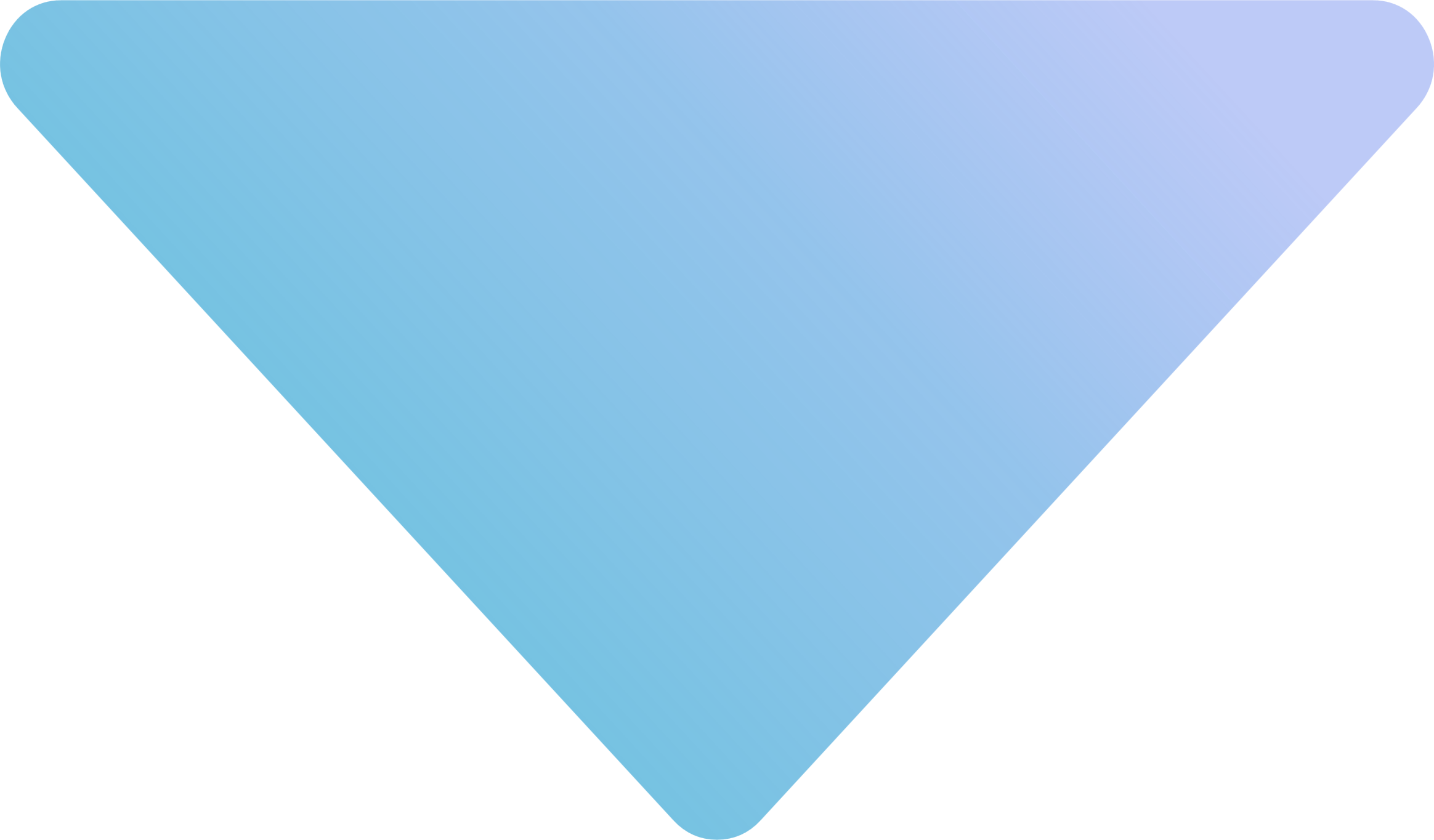 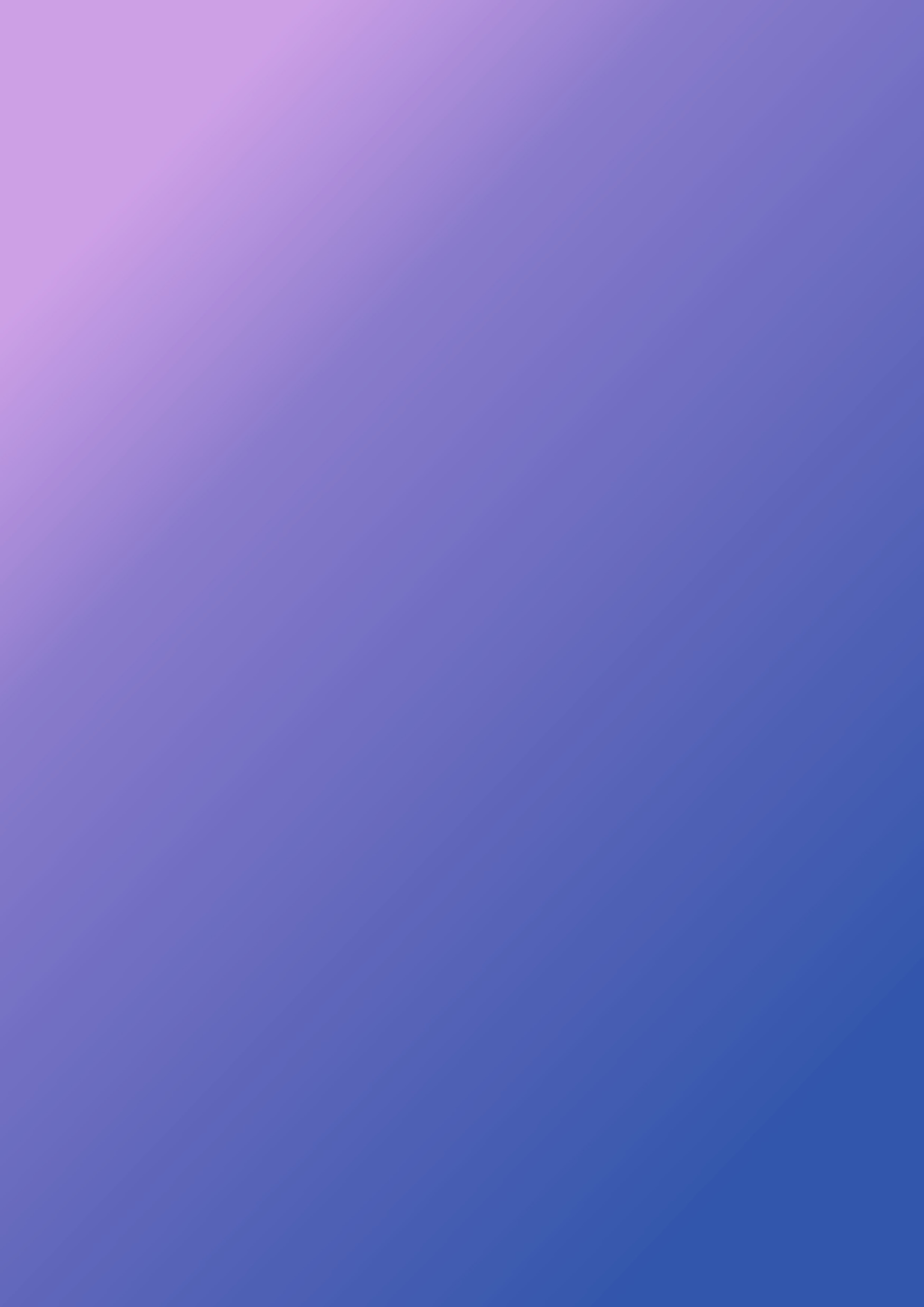 Специалист по компьютерным системам– это профессионал, специализирующийся на области информационных технологий и компьютерной инфраструктуры, обладающий знаниями и навыками по настройке, обслуживанию и обеспечению функционирования компьютерных систем, серверов и программного обеспечения. Владеет умениями по установке, настройке и обновлении компьютерного оборудования, а также управление сетями, обеспечение безопасности данных и управление резервными копиями. Специалист способен обеспечивать бесперебойную и эффективную работу компьютерных сетей.
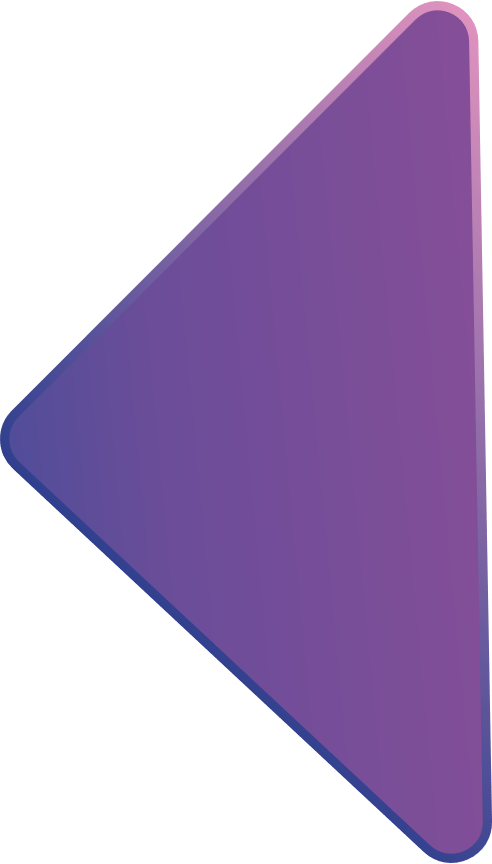 Чем занимается?
Кто он?
/ 01
Эксплуатация 
и техническое обслуживание системы передачи данных
Эксплуатация, техобслуживание и устранение неполадок
Оказание технической поддержки пользователям в решение проблем, связанных с сетью
Установка компьютерной техники 
и программного обеспечения
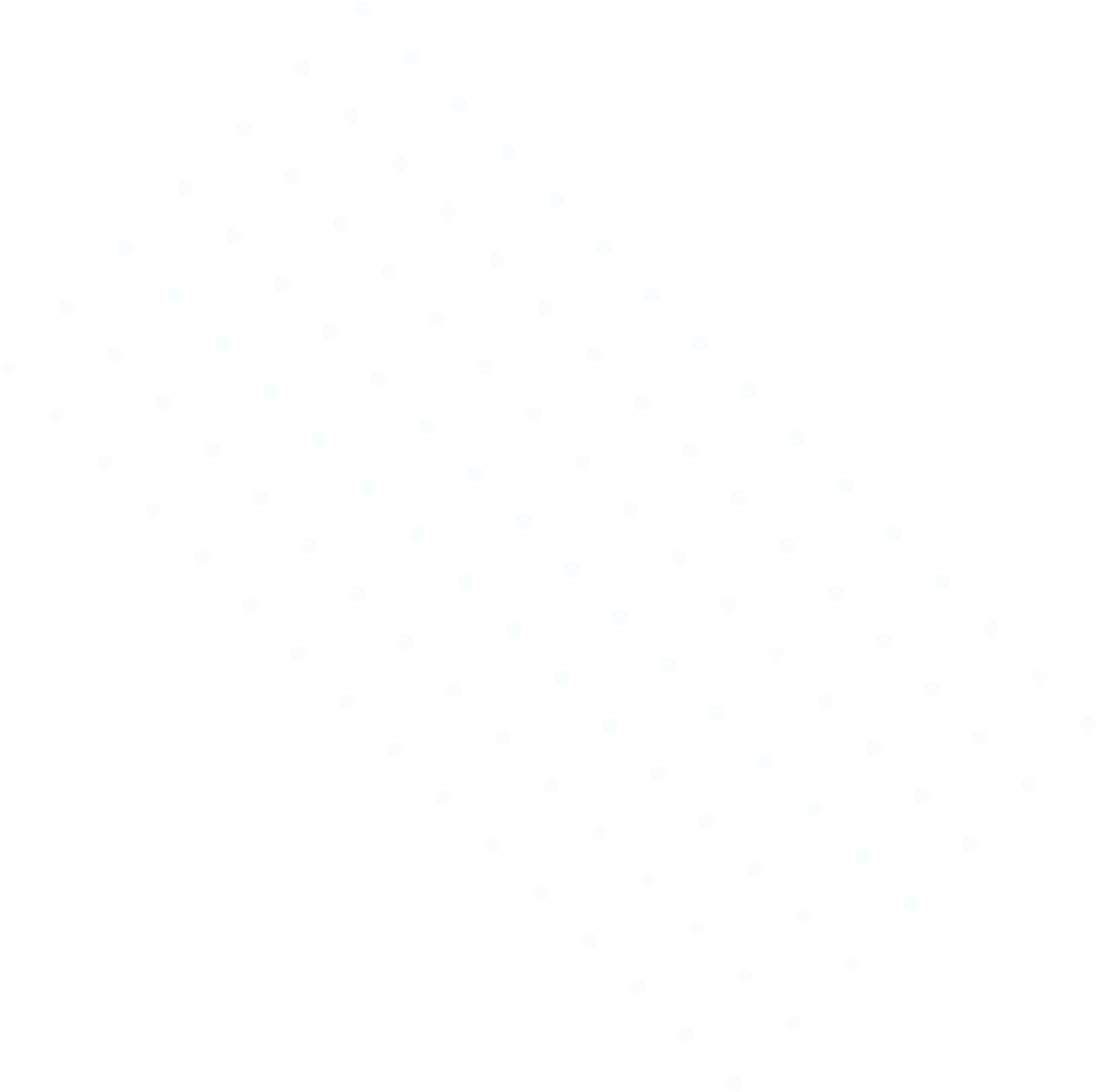 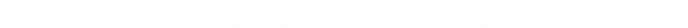 Отладка  аппаратно-программных компьютерных систем и комплексов
Восстановление  и обновление версий программного обеспечения и операционных систем
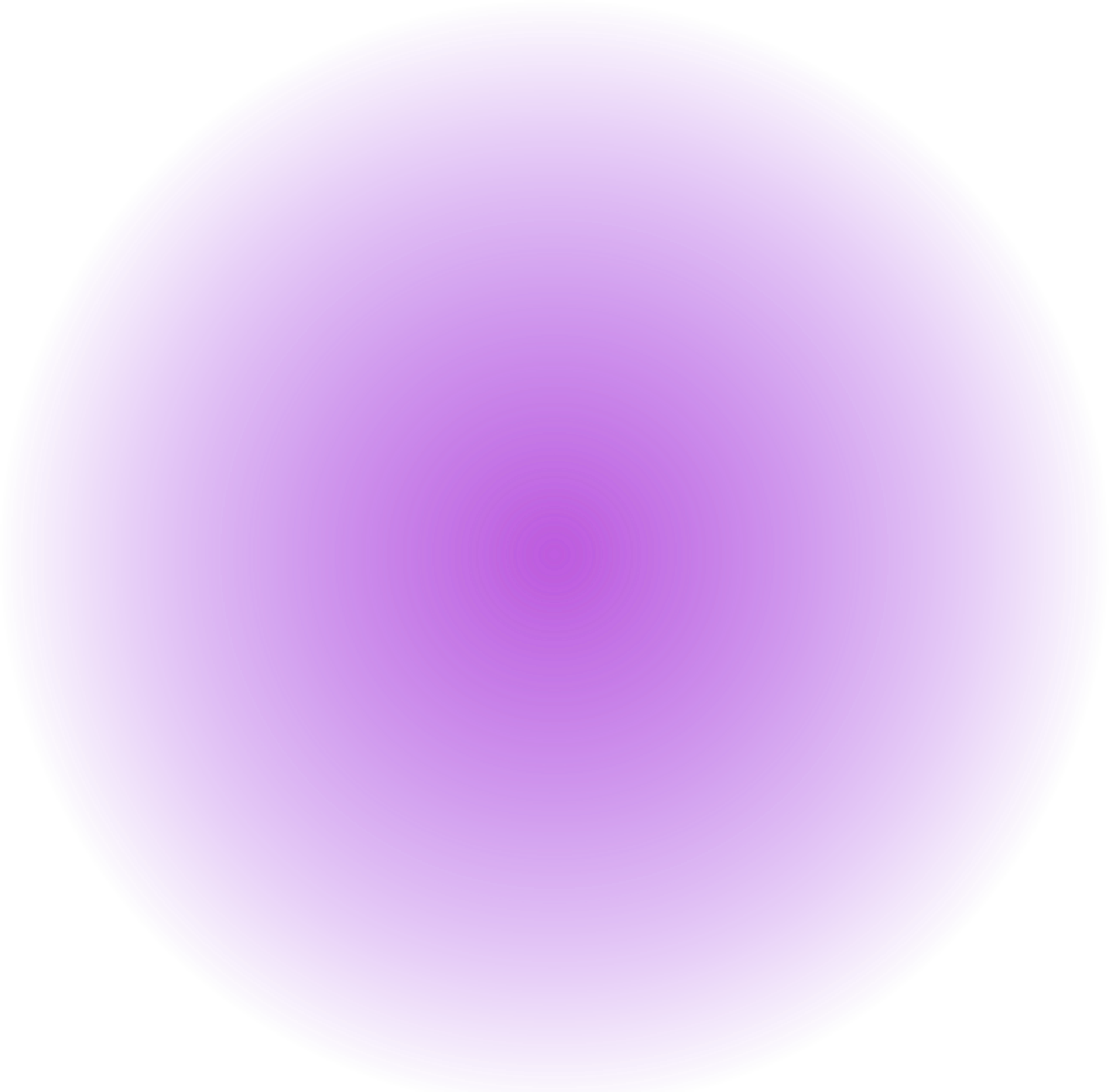 Контроль параметров цифровых устройств; диагностики дефектов и неисправностей цифровых устройств компьютерных систем и комплексов
Выполнение процедур сборки программных модулей и компонент в программный продукт;
Моделирование  цифровых устройств в специализированных программах
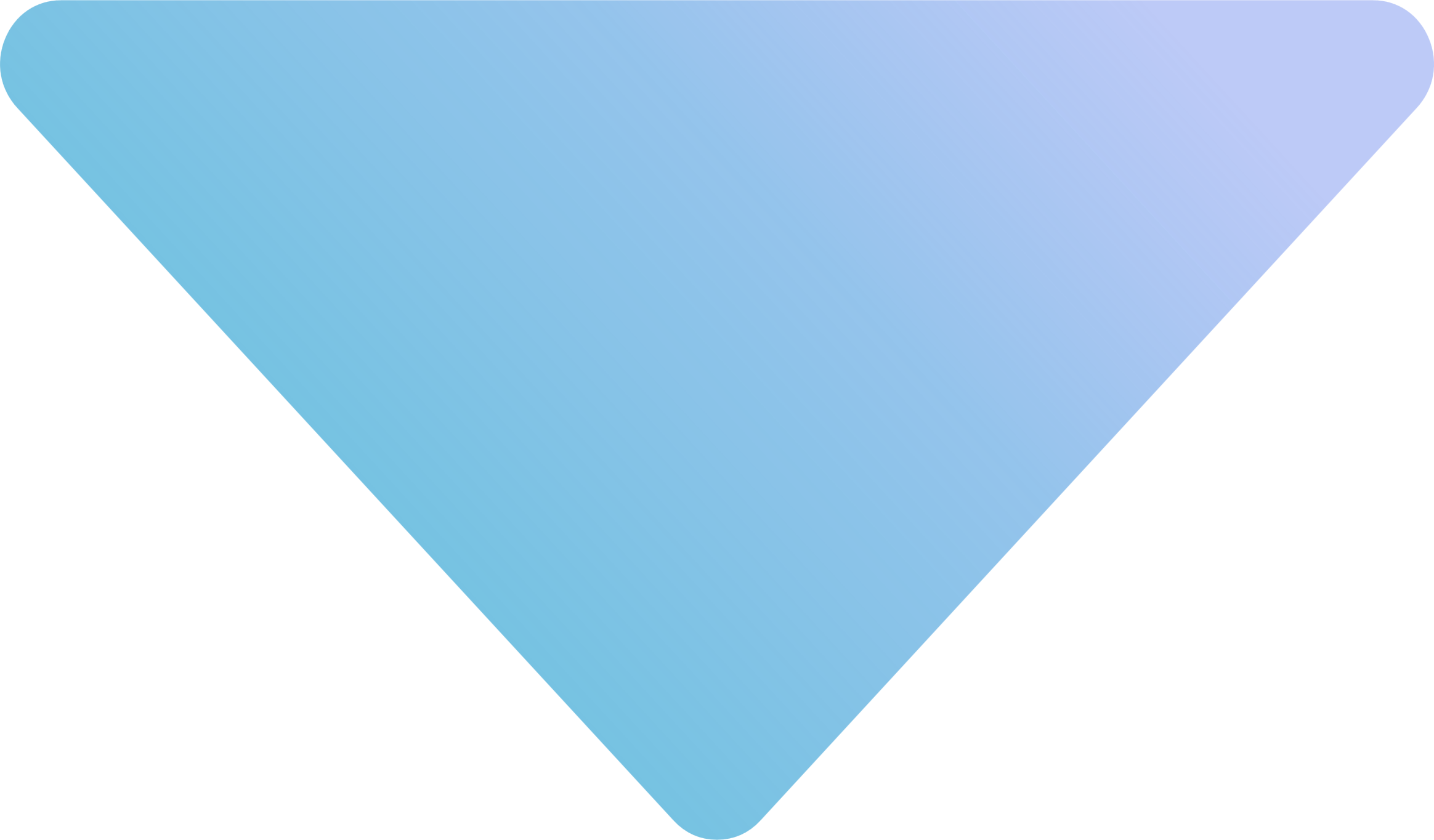 / 02
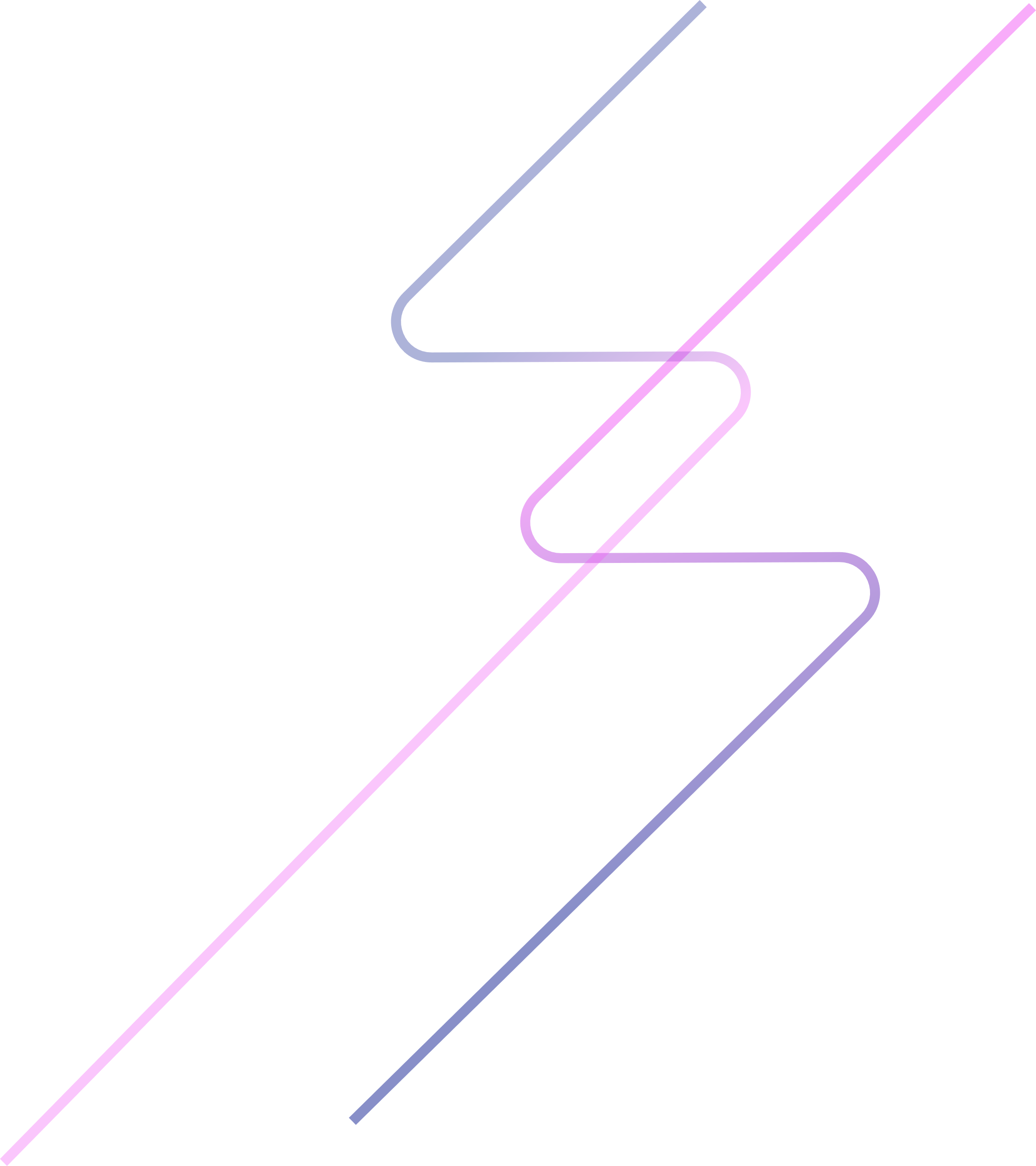 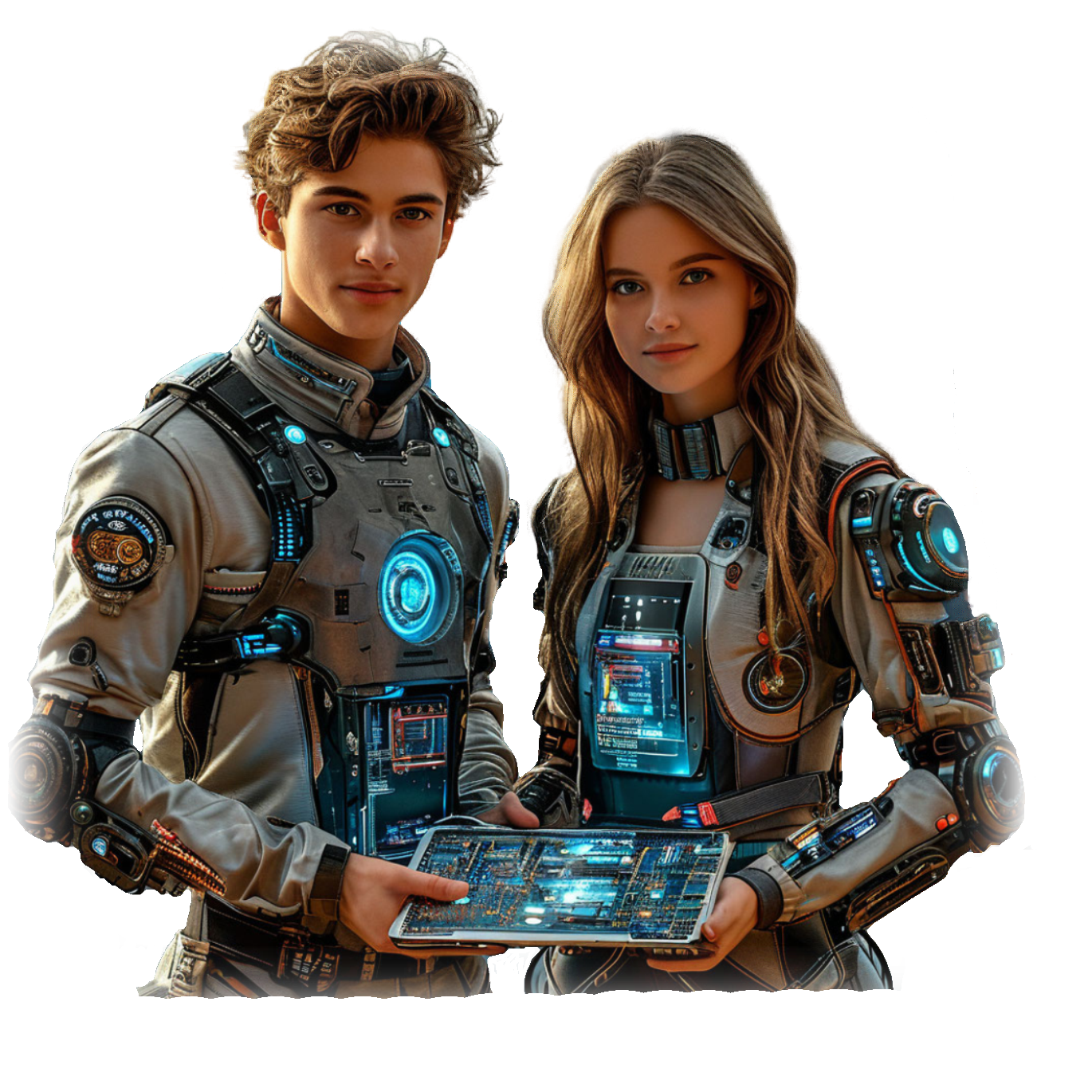 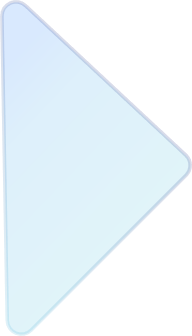 КОМПЕТЕНЦИЯ
СПЕЦИАЛИСТ 
ПО КОМПЬЮТЕРНЫМ 
СИСТЕМАМ
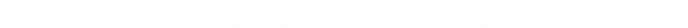 ЧТО ИЗУЧАЕТ 
СПЕЦИАЛИСТ ПО КОМПЬЮТЕРНЫМ СИСТЕМАМ
Дополнительный ПМ
«Интеграция компьютерных сетей в платформы цифровой экономики»
Основы проектирования цифровой техники
Разработка и прототипирование цифровых систем
Микропроцессорные системы
Программирование микроконтроллеров
Техническое обслуживание и ремонт аппаратной части компьютерных систем и комплексов
Разработка прикладных приложений
Системы визуализации
 Сетевое администрирование
Рабочая профессия «Оператор ЭВМ»
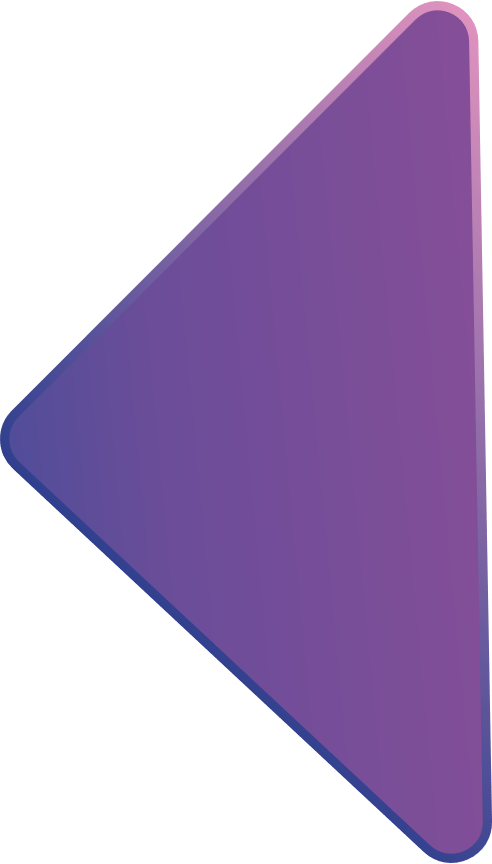 / 03
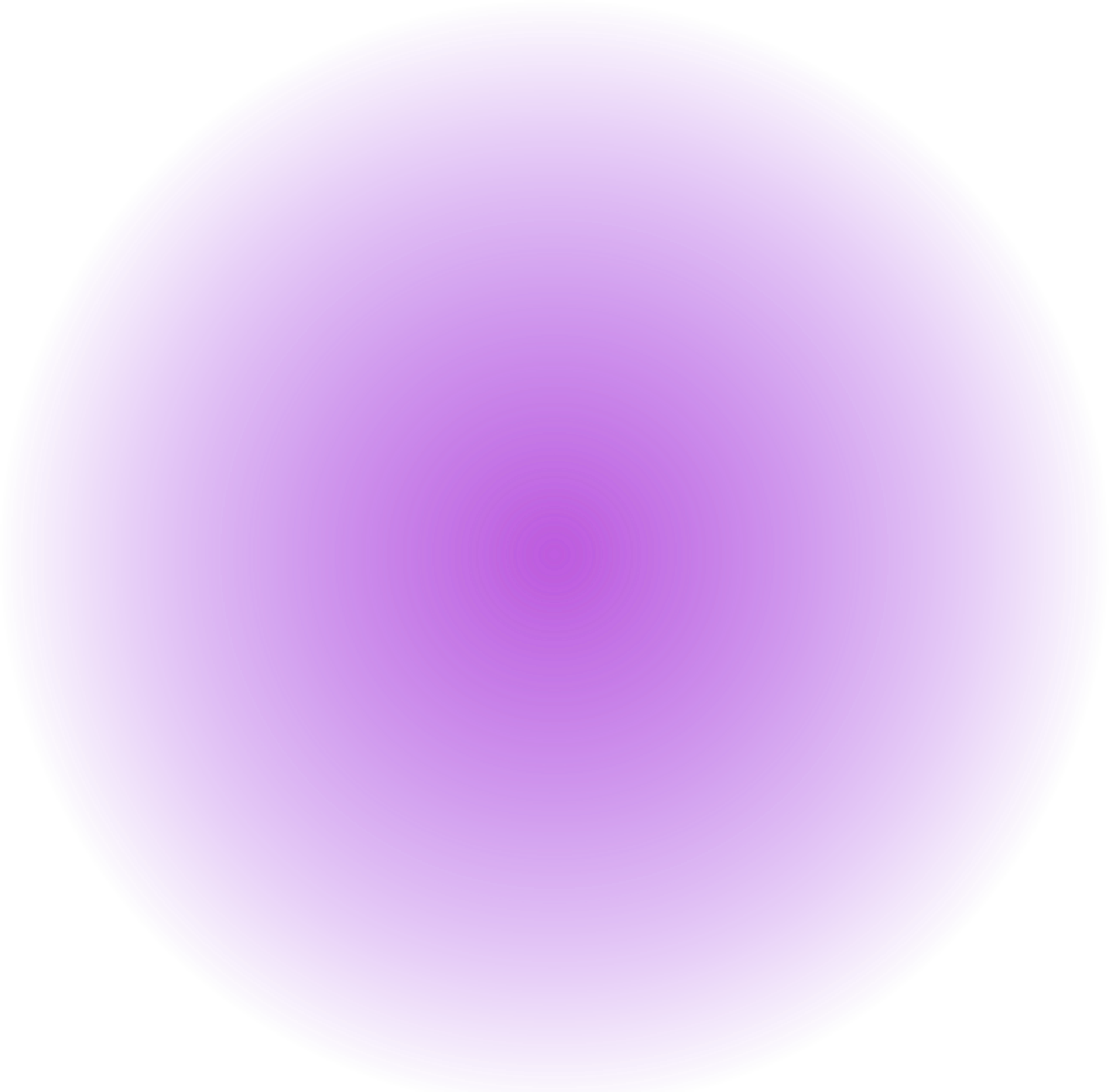 ГДЕ НУЖЕН СПЕЦИАЛИСТ ПО КОМПЬЮТЕРНЫМ СИСТЕМАМ?
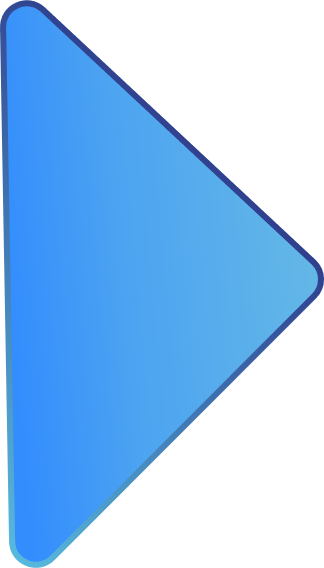 / 04
Выпускники специальности «Компьютерные системы и комплексы" могут работать в различных сферах экономики, где требуется поддержка и развитие информационных технологий. Основные сферы включают:
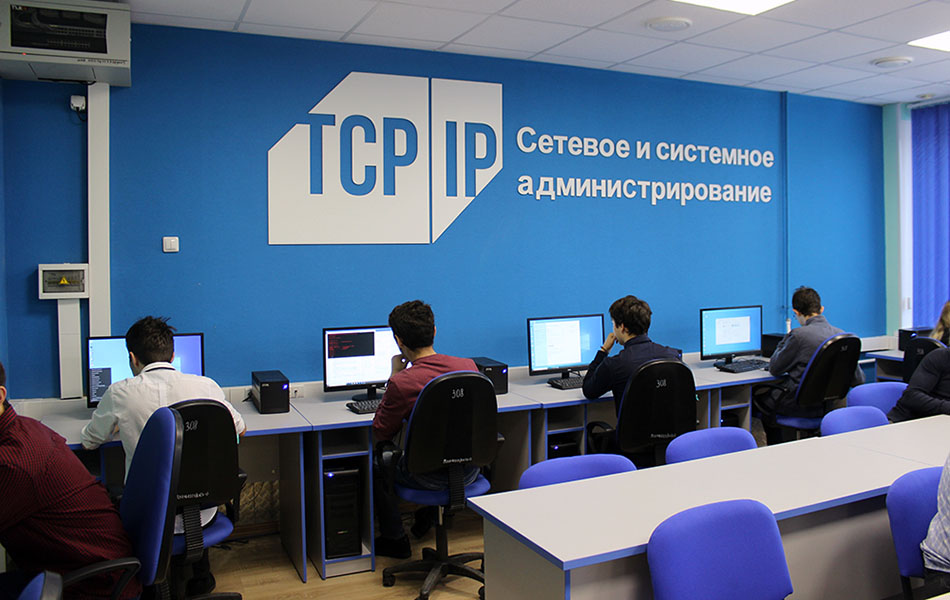 Вертикальный рост:
Монтажник РЭАиП
Специалист по компьютерным системам
Системный администратор
Сетевой инженер
IT- консультант
Специалист тех. поддержки
 Руководитель направления или департамента ИТ 
Инженер по сетевой безопасности 
IT -менеджер /Директор информационных технологий
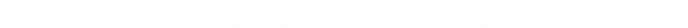 Выпускники специальности «Компьютерные системы и комплексы» могут работать в различных организациях и сферах, где требуется обеспечение функционирования информационных систем и сетевой инфраструктуры.
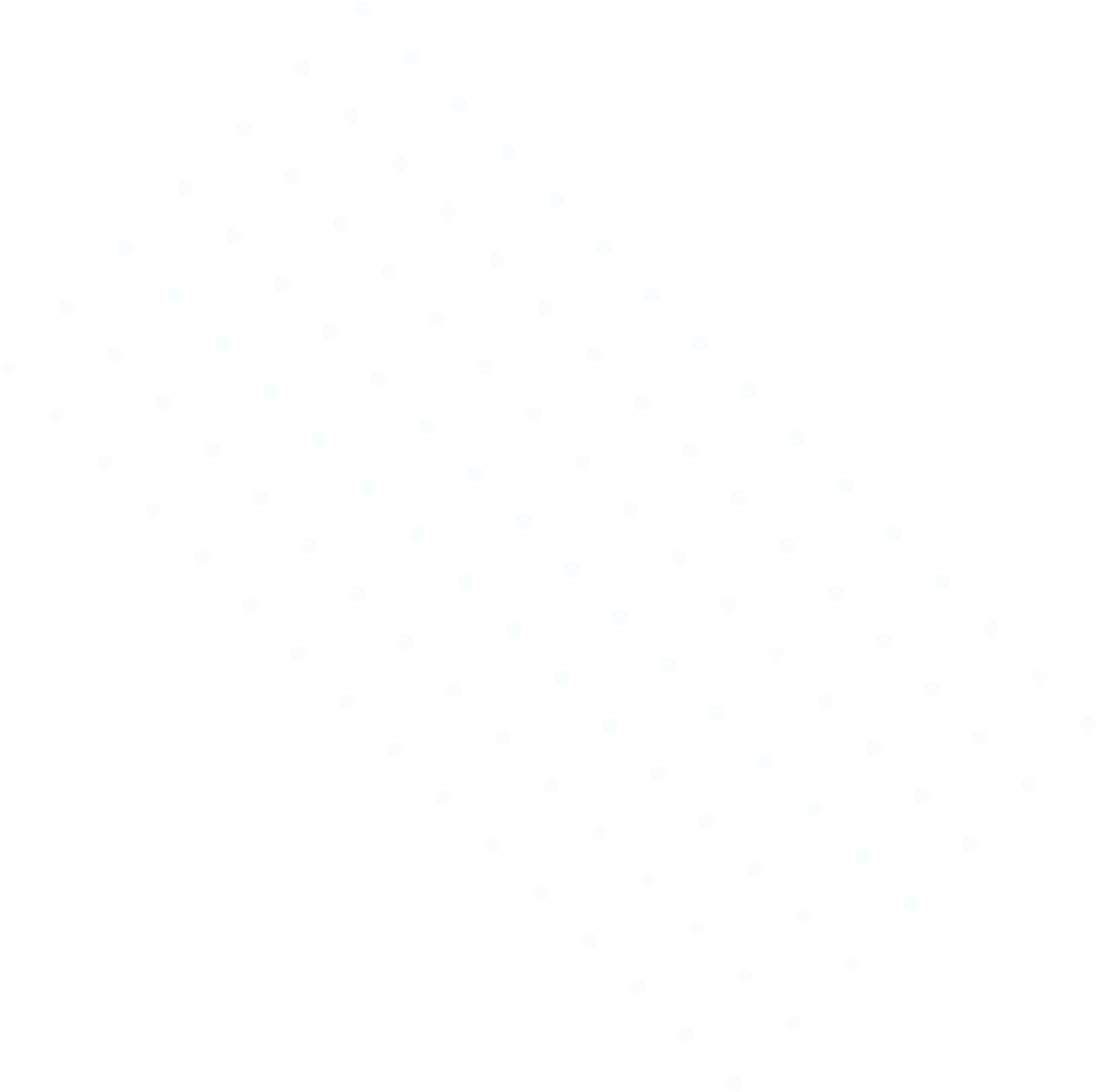 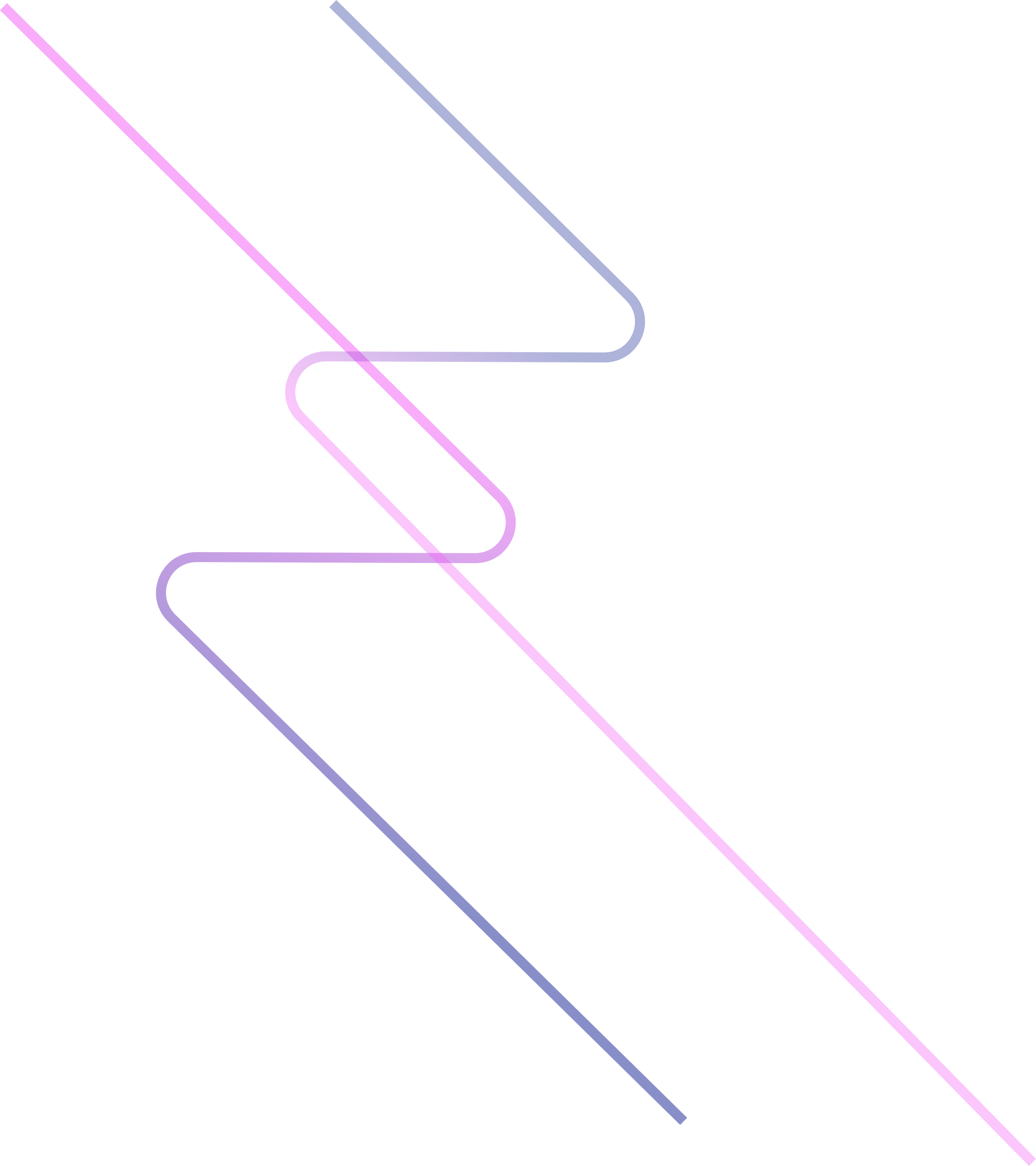 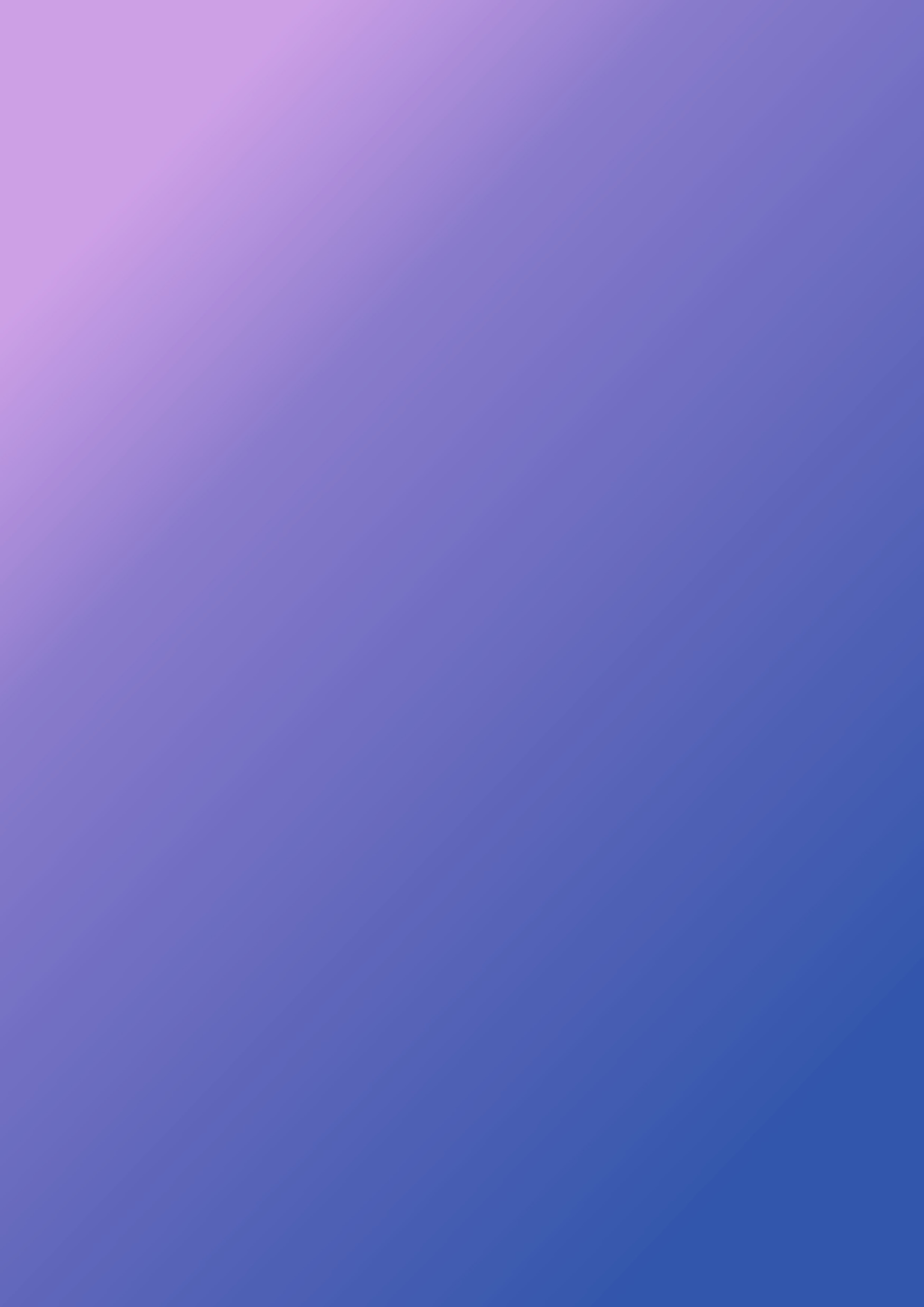 Производственная практика
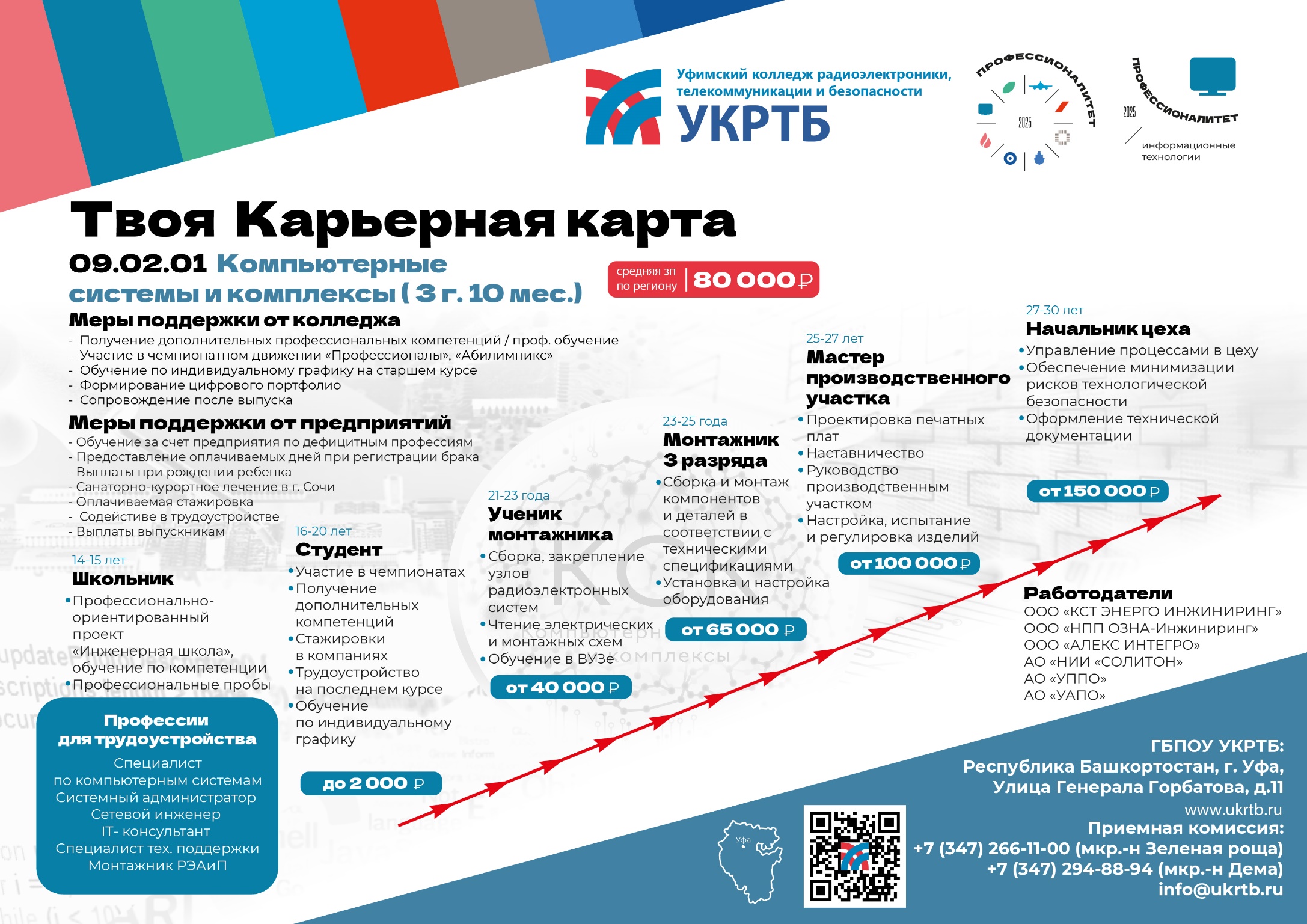 ООО «КСТ ЭНЕРГО ИНЖИНИРИНГ»
ООО «НПП ОЗНА-Инжиниринг»
ООО «АЛЕКС ИНТЕГРО»
АО «НИИ «СОЛИТОН»
АО «УППО»
АО «УАПО»
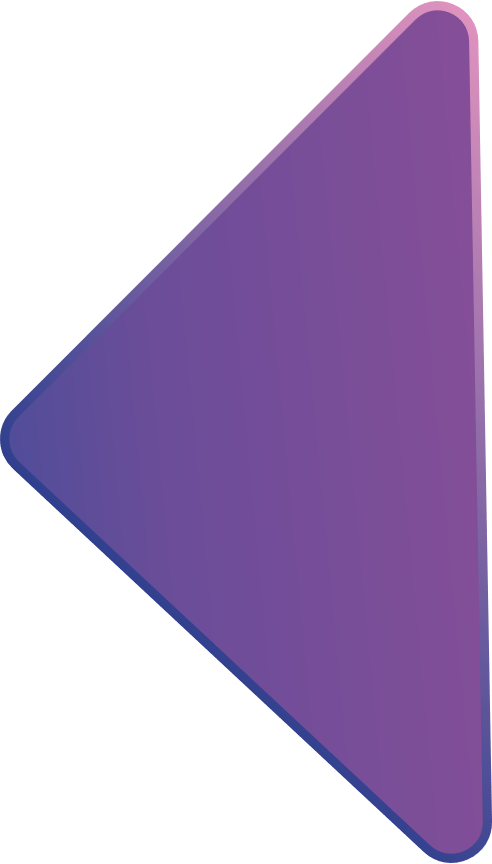 Карьерная карта
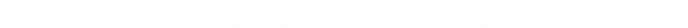